ΑΝΑΓΝΩΡΙΣΗ –ΠΕΡΙΓΡΑΦΗ ΔΙΑΣΠΟΡΟΠΟΡΩΝ ΠΛΑΤΥΦΥΛΛΩΝ ΞΥΛΩΝ
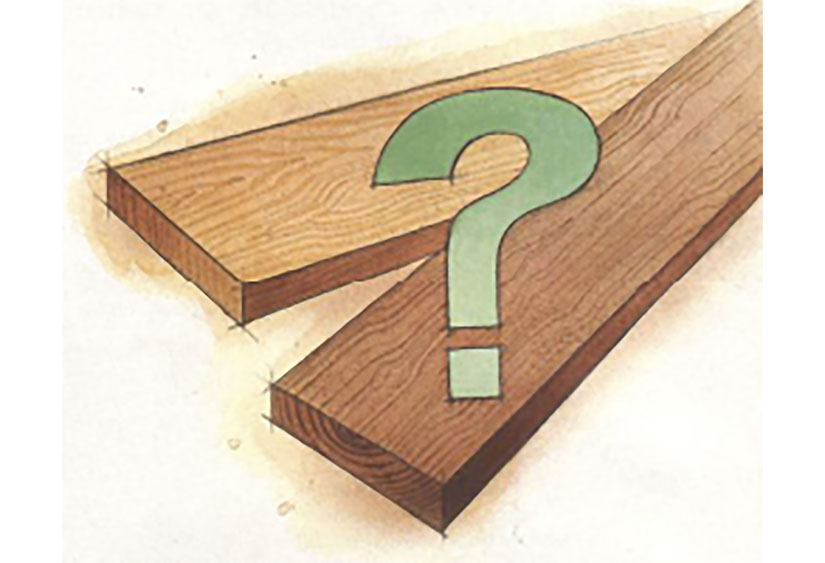 ΑΙΔΙΝΙΔΗΣ ΕΥΣΤΡΑΤΙΟΣ
ΙΟΥΝΙΟΣ 2021
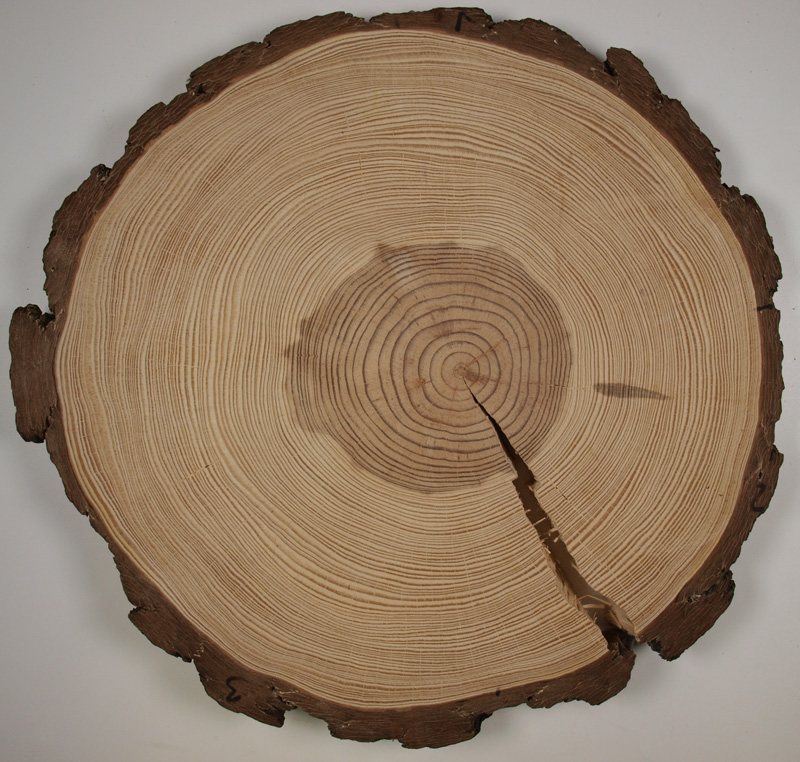 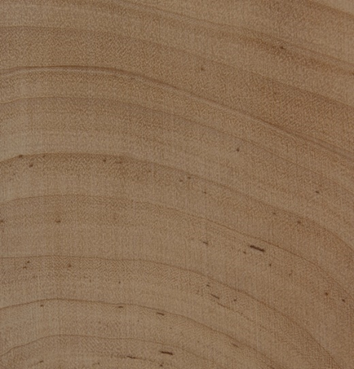 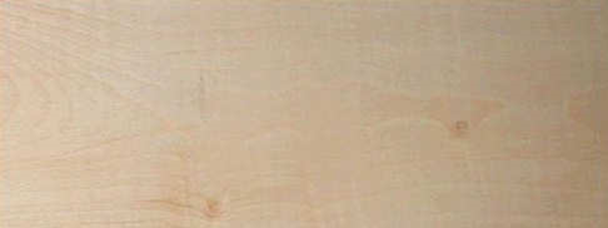 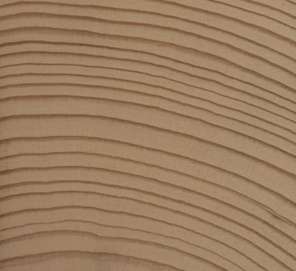 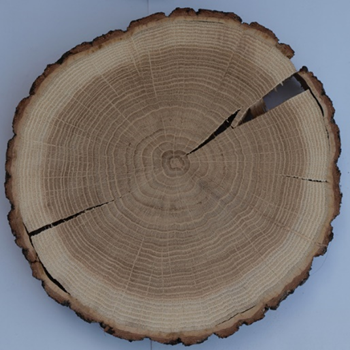 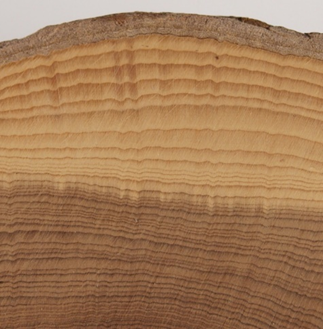 ΠΛΑΤΥΦΥΛΛΑδακτυλιόπορα- ημιδακτυλιόπορα- διασπορόπορα
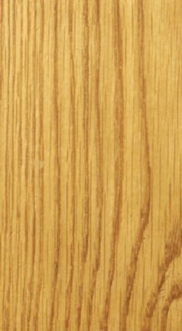 ΔΑΚΤΥΛΙΟΠΟΡΑ
ΔΡΥΣ
ΚΑΣΤΑΝΙΑ
ΦΤΕΛΙΑ
ΜΕΛΙΟ
ΑΚΑΚΙΑ
ΜΟΥΡΙΑ
ΚΕΛΤΙΣ
ΚΟΥΤΣΟΥΠΙΑ
ΑΕΙΛΑΝΘΟΣ
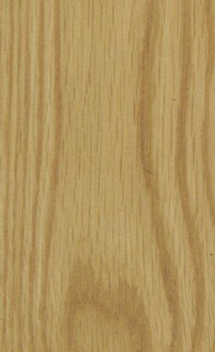 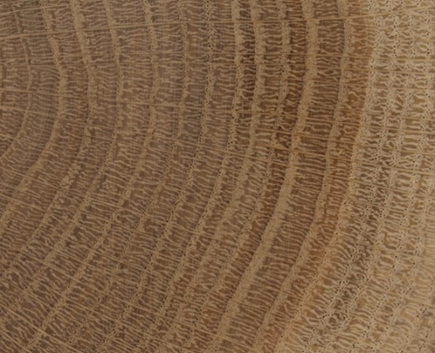 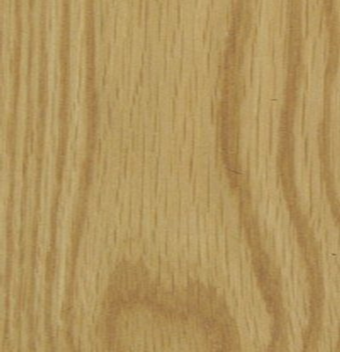 ΔΡΥΣ- ΚΑΣΤΑΝΙΑ
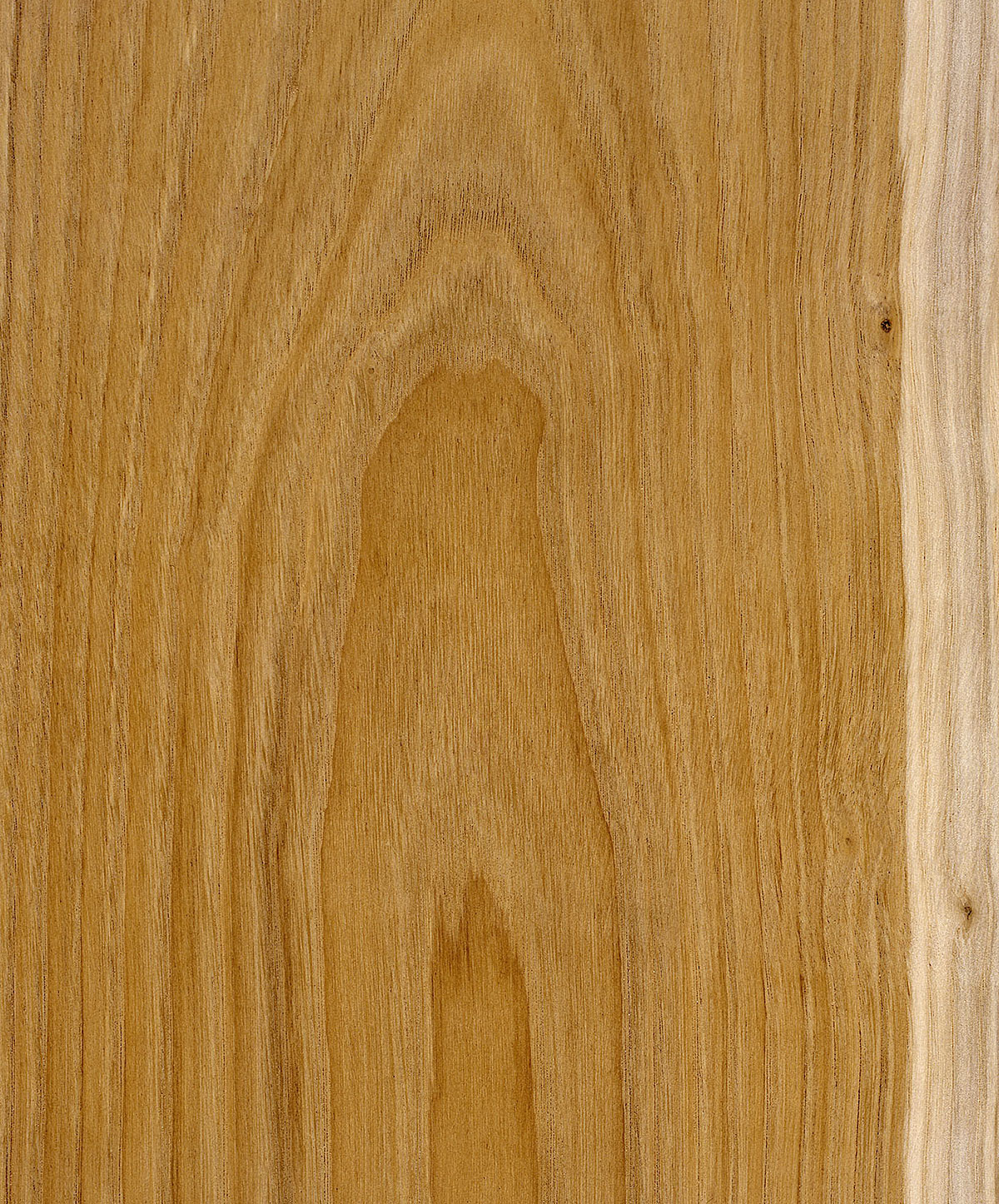 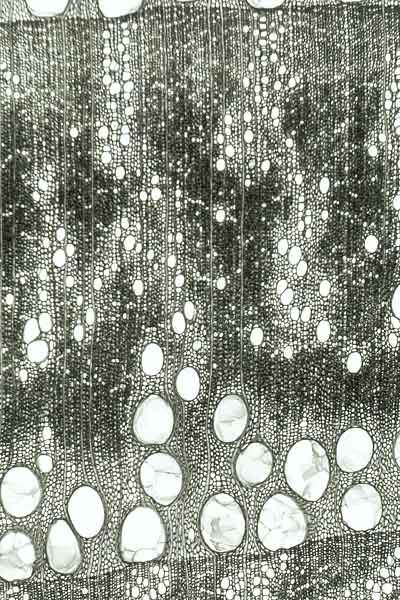 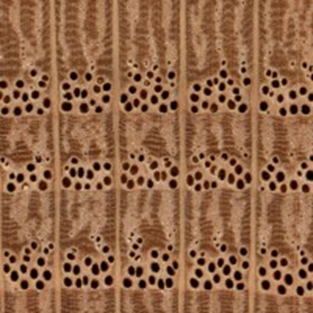 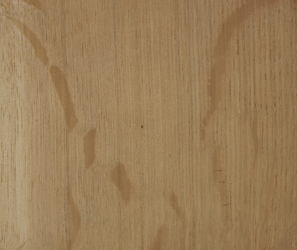 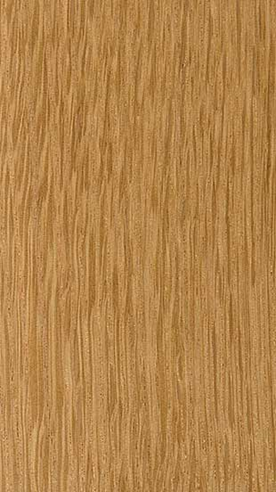 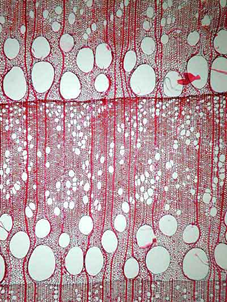 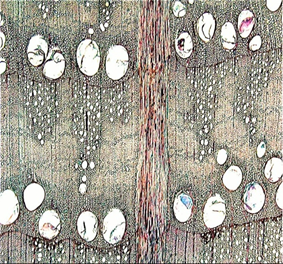 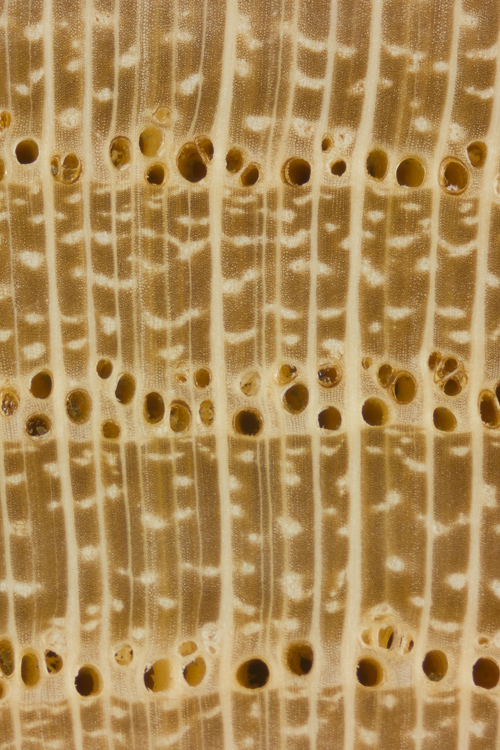 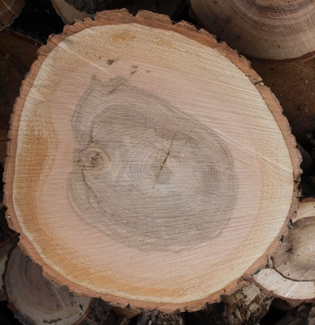 ΜΕΛΙΟ-											ΑΕΙΛΑΝΘΟΣ
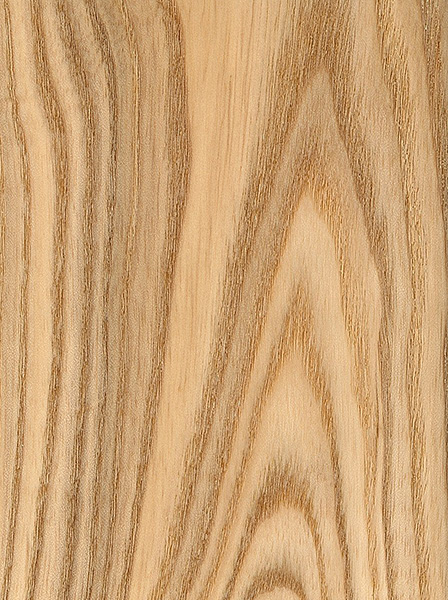 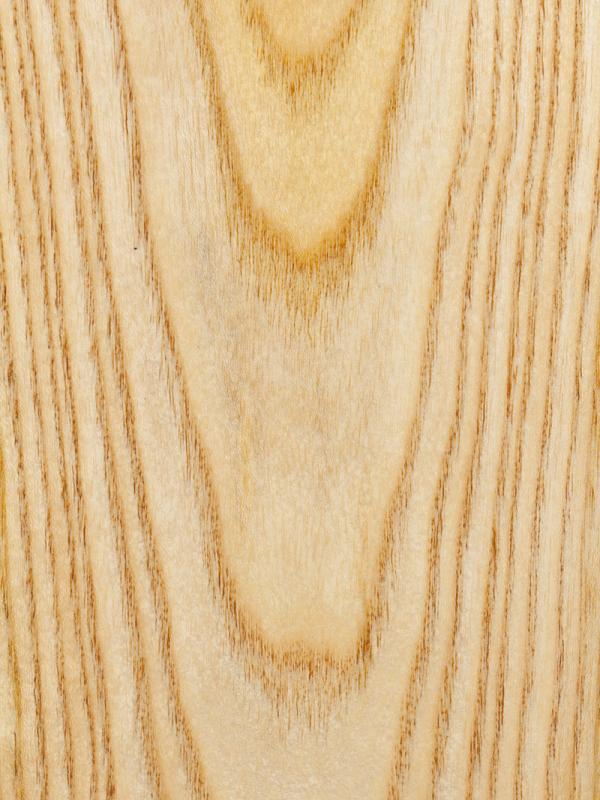 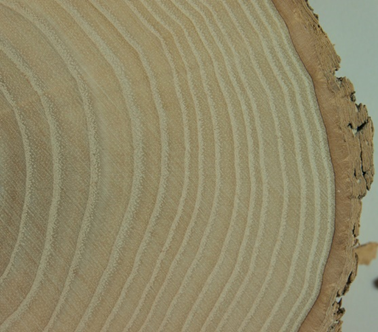 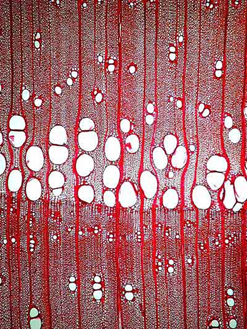 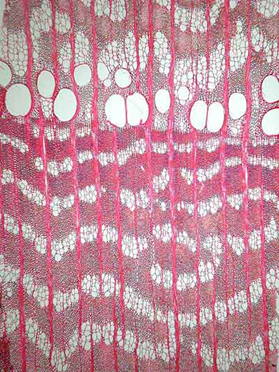 ΦΤΕΛΙΑ ή ΚΑΡΑΓΑΤΣΙ
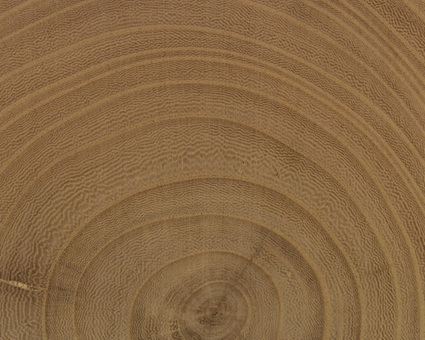 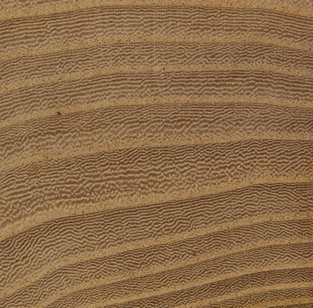 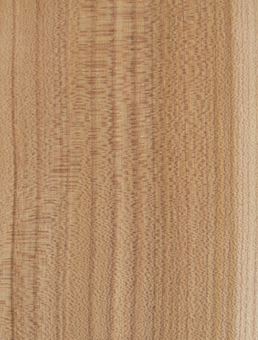 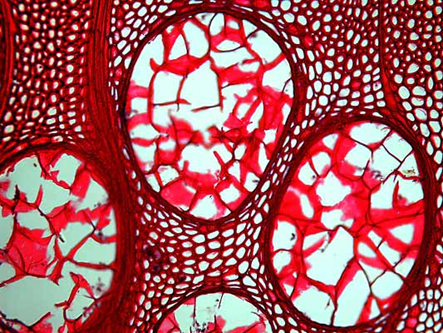 ΨΕΥΔΟΑΚΑΚΙΑ
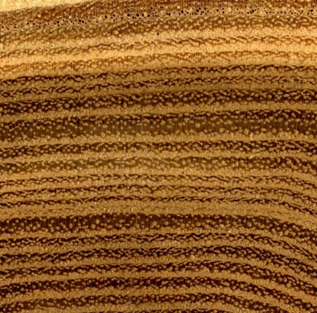 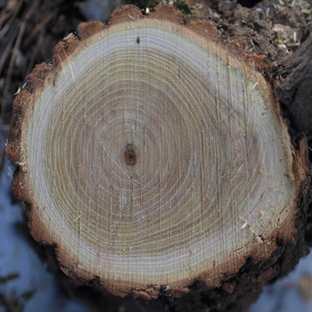 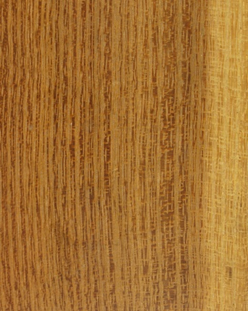 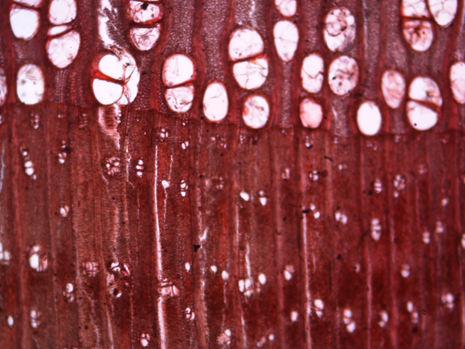 ΜΟΥΡΙΑ
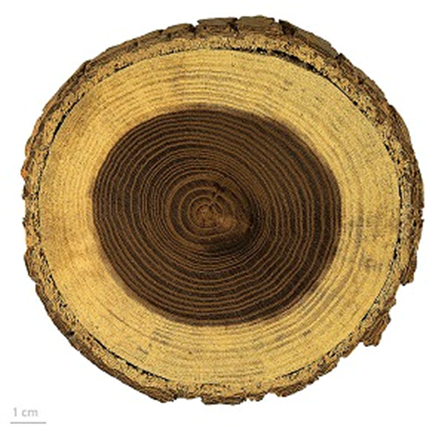 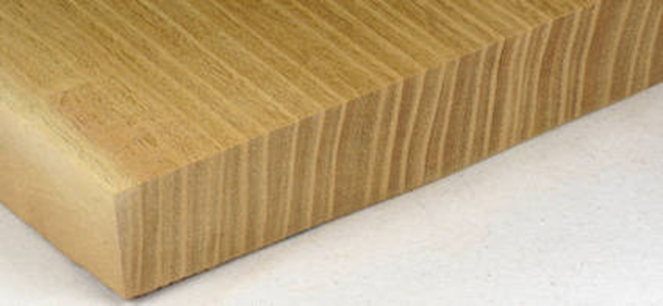 ΚΕΛΤΙΣ Celtis australis - ΚΟΥΤΣΟΥΠΙΑ Cercis siliquastrum
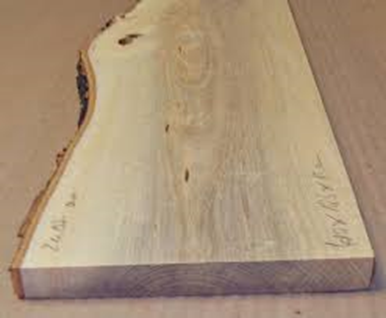 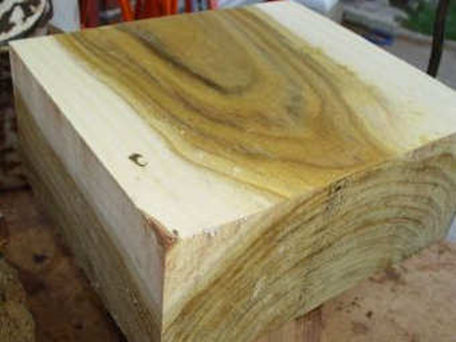 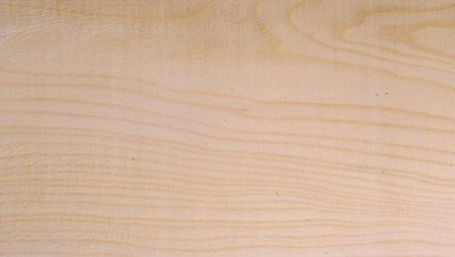 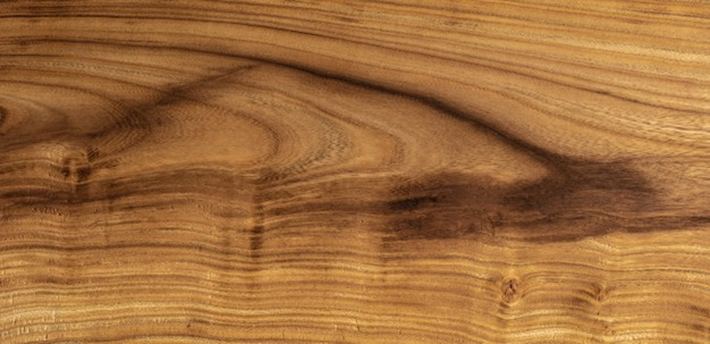 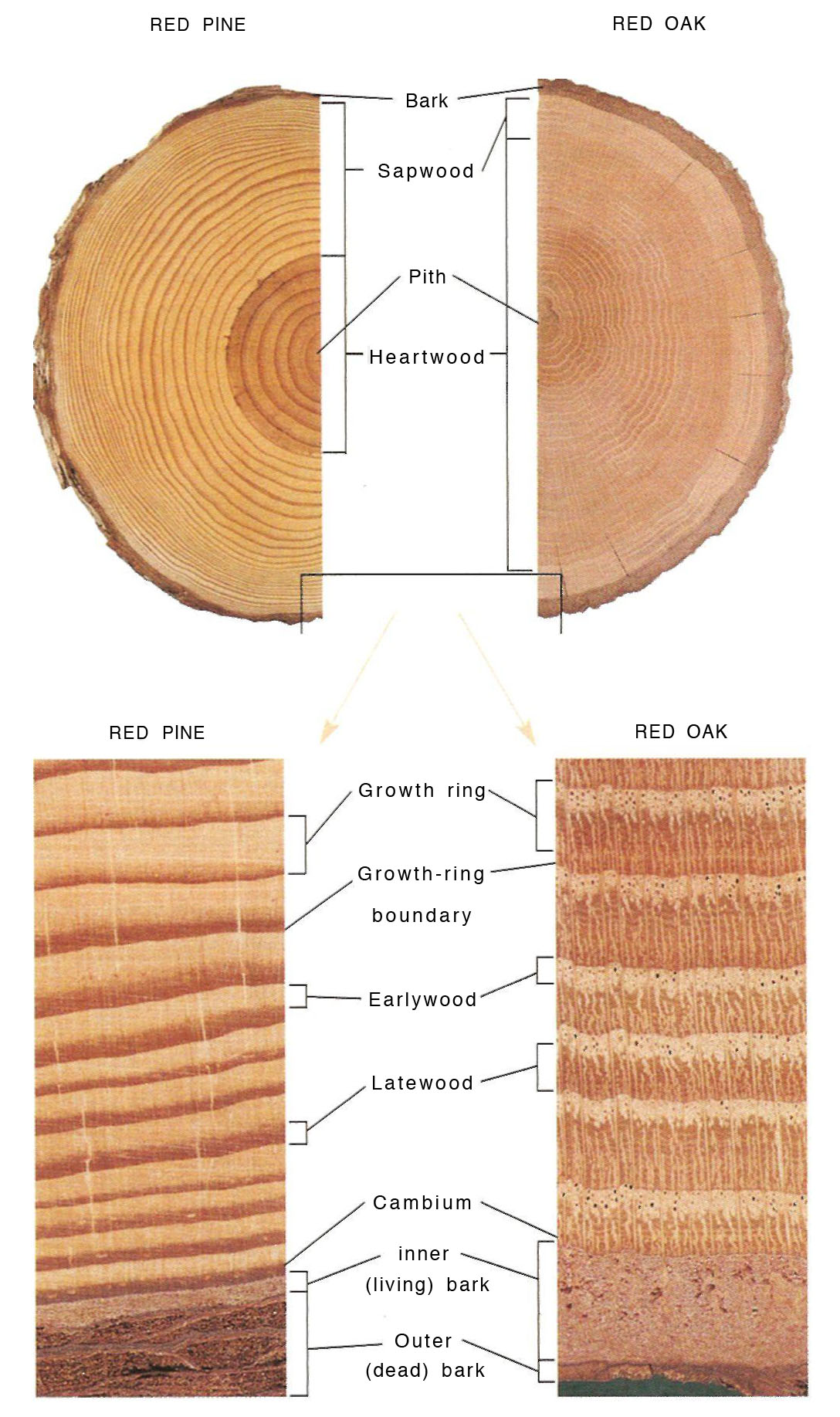 ΤΕΛΟΣ
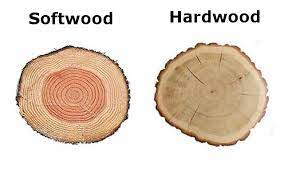